Jesteśmy WyRaźni na drodze
PRZEDSZKOLAKI Z GRUPY 4 
PM NR 129 W ŁODZI
SALA GOTOWA DO ZAJĘĆ
SPRAWDZAMY CZY NASZE ODBLASKI ŚWIECĄ W CIEMNOŚCI
ĆWICZYMY PERZECHODZENIE PRZEZ JEZDNIĘ- TRENING CZYNI MISTRZA
GOTOWI DO WYCIECZKI
SPRAWDZAMY NASZE UMIEJĘTNOŚCI W PRAKTYCE DALIŚMY RADĘ!!!
MOŻNA WYKORZYSTAĆ DOŚWIADCZENIA Z WYCIECZKI WYKONUJĄC PRACĘ PLASTYCZNĄ
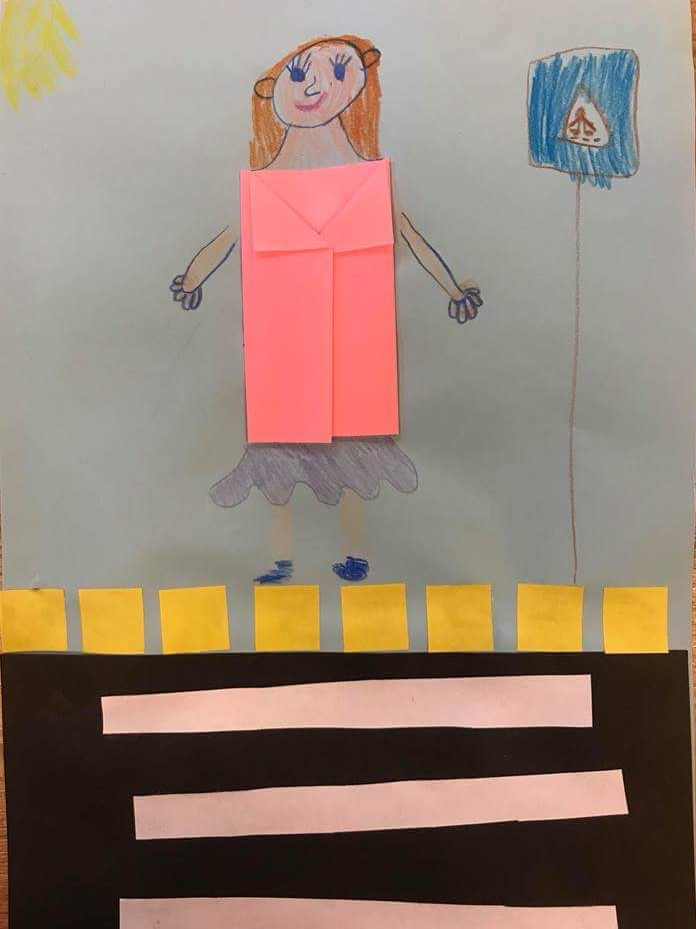 NASZE PRACE
BAWILIŚMY SIĘ ŚWIETNIE , A NA ZAKOŃCZENIE DZIAŁAŃ NIESPODZIANKI.ODBLASKI PRZYDADZĄ SIĘ KAŻDEMU !!!
WYRAŹNI NA DRZODZE – BEZPIECZNI !!!